THE TITLE:  Subtitle
Where …
…..
….
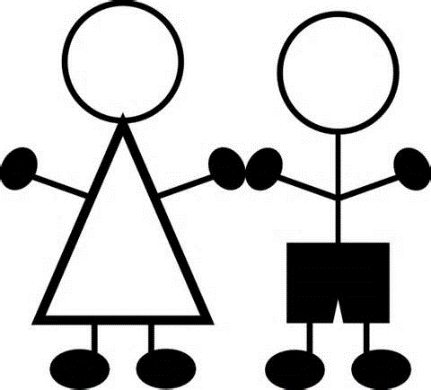 …..
….
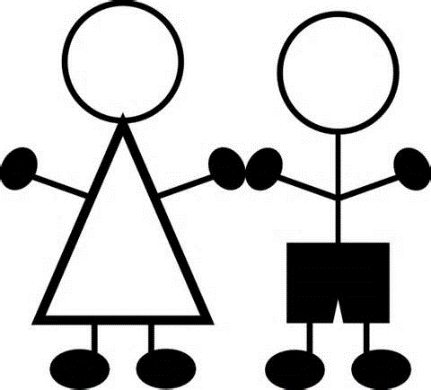 …..
….
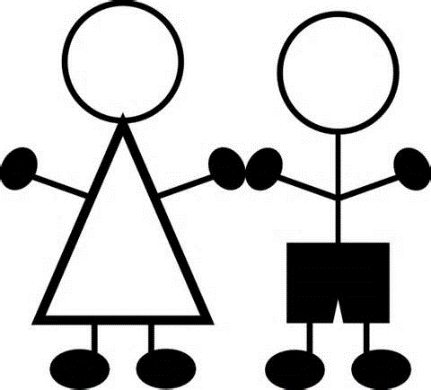 …..
….
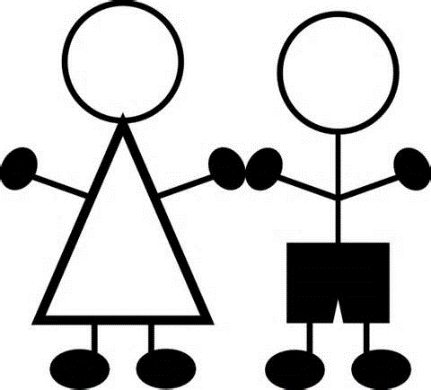 …..
….
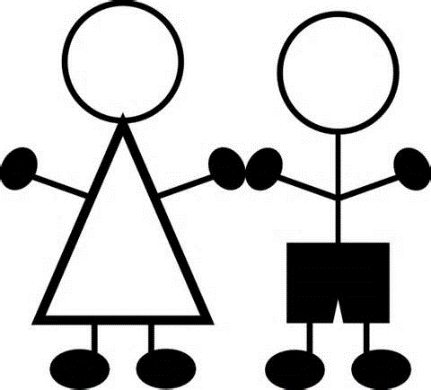 …..
….
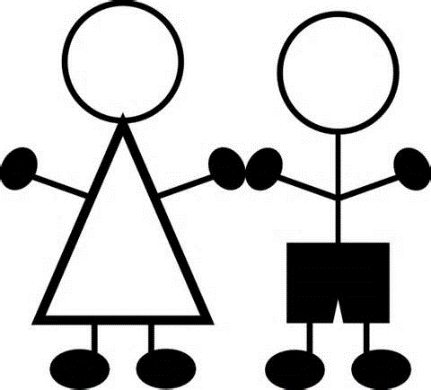 …..
….
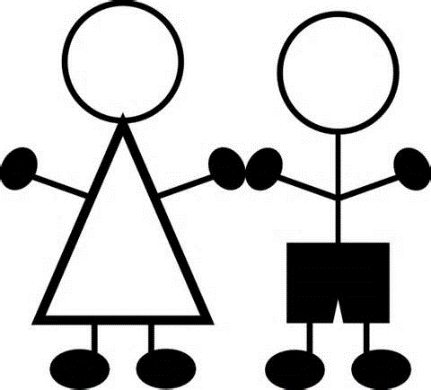 …..
….
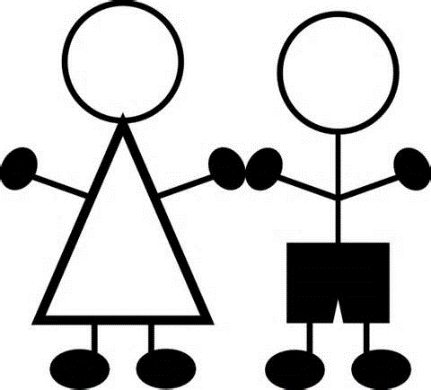 THE END